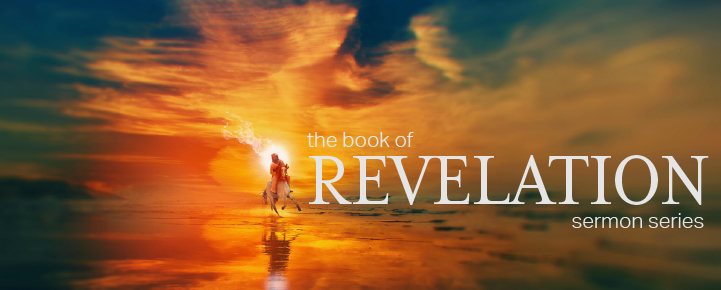 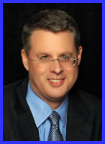 Dr. Andy Woods
Senior Pastor – Sugar Land Bible Church
President – Chafer Theological Seminary
“After These Things” (Rev. 4‒22)
Before the Tribulation (4‒5)
During the Tribulation (6‒19)
After the Tribulation (20‒22)
Kingdom (20:1-10)
Great White Throne Judgment (20:11-15)
Destruction of the Earth (21:1)
New Heaven and New Earth (21‒22)
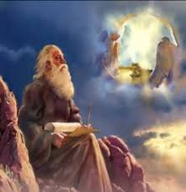 “After These Things” (Rev. 4‒22)
Before the Tribulation (4‒5)
During the Tribulation (6‒19)
After the Tribulation (20‒22)
Kingdom (20:1-10)
Great White Throne Judgment (20:11-15)
Destruction of the Earth (21:1)
New Heaven and New Earth (21‒22)
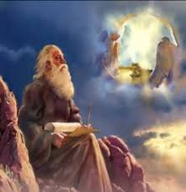 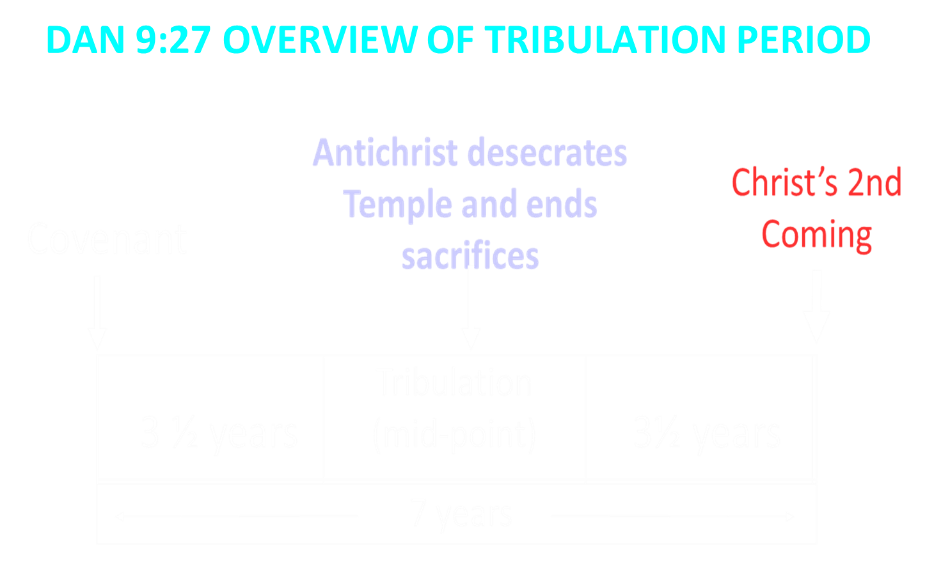 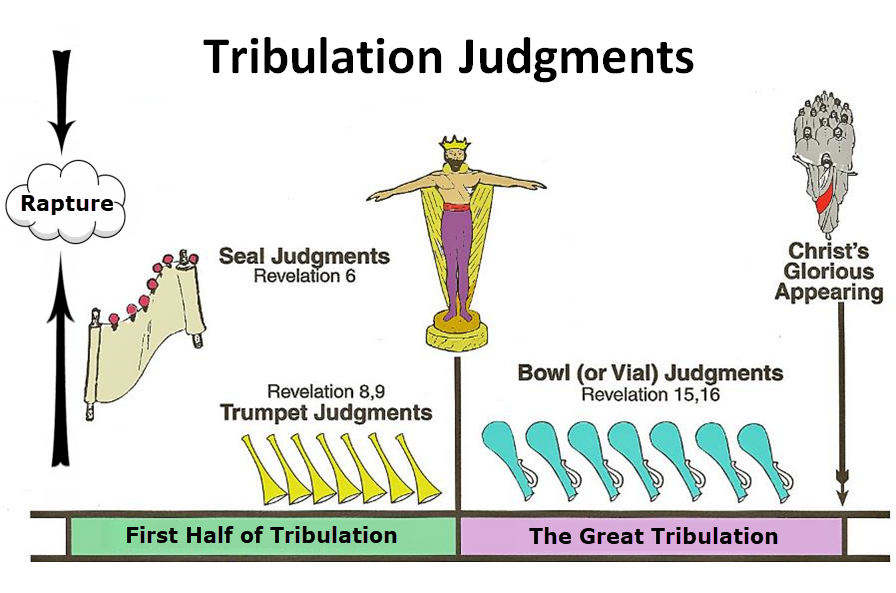 “After These Things” (Rev. 4‒22)
Before the Tribulation (4‒5)
During the Tribulation (6‒19)
After the Tribulation (20‒22)
Kingdom (20:1-10)
Great White Throne Judgment (20:11-15)
Destruction of the Earth (21:1)
New Heaven and New Earth (21‒22)
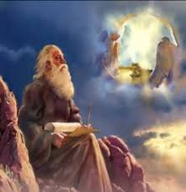 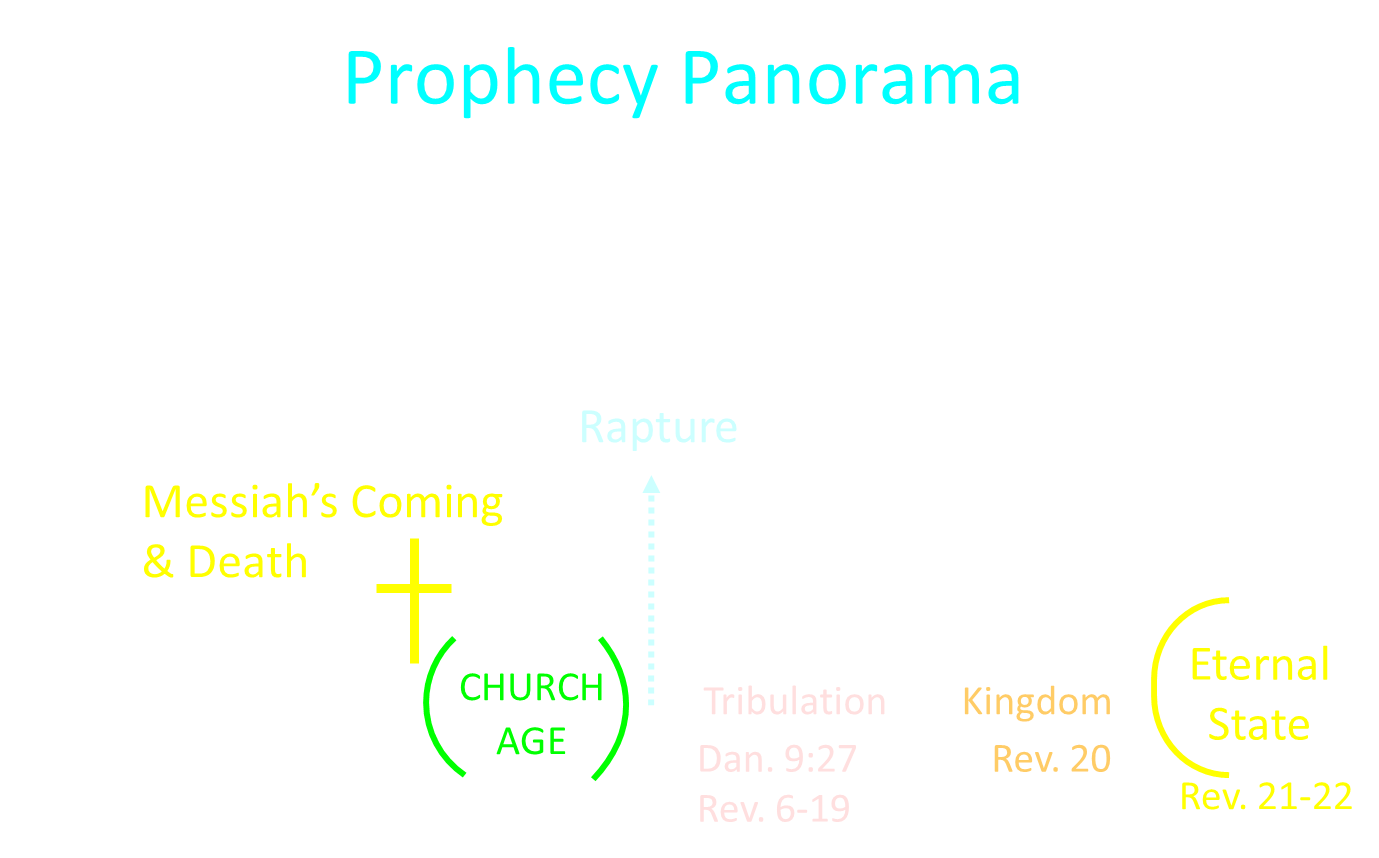 “After These Things” (Rev. 4‒22)
Before the Tribulation (4‒5)
During the Tribulation (6‒19)
After the Tribulation (20‒22)
Kingdom (20:1-10)
Great White Throne Judgment (20:11-15)
Destruction of the Earth (21:1)
New Heaven and New Earth (21‒22)
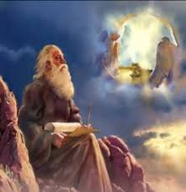 “After These Things” (Rev. 4‒22)
Before the Tribulation (4‒5)
During the Tribulation (6‒19)
After the Tribulation (20‒22)
Kingdom (20:1-10)
Great White Throne Judgment (20:11-15)
Destruction of the Earth (21:1)
New Heaven and New Earth (21‒22)
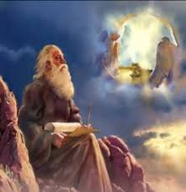 The Great White Throne JudgmentRevelation 20:11-15
The Judge (11)
The Judged (12-13)
The Judgment (14-15)
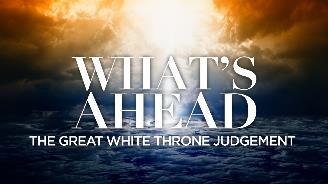 Willmington, Outline Bible, p. 773
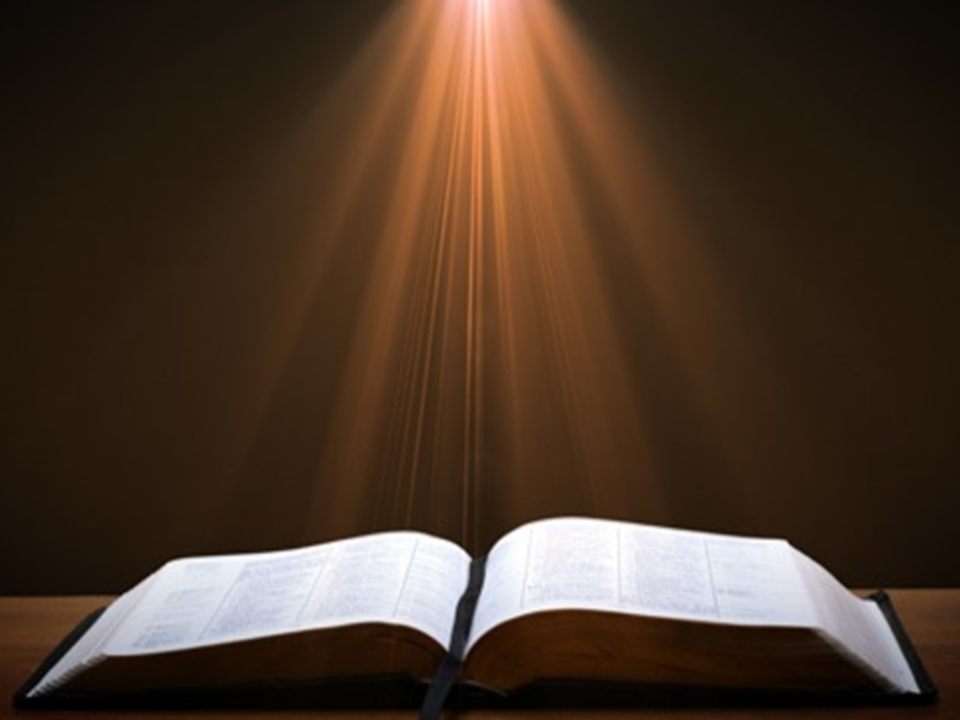 Acts 17:31
“because He has fixed a day in which He will judge the world in righteousness through a Man whom He has appointed, having furnished proof to all men by raising Him from the dead.”
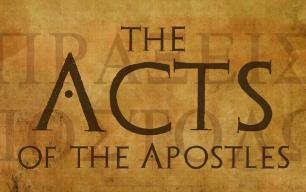 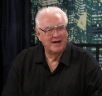 David Hocking
The Book of Revelation: Understanding the Future (Tustin, CA: Hope For Today Publications, 2014), 532.
“There is no more awesome passage in the entire Bible than this one ‒ THE GREAT WHITE THRONE judgment of all unbelievers!”
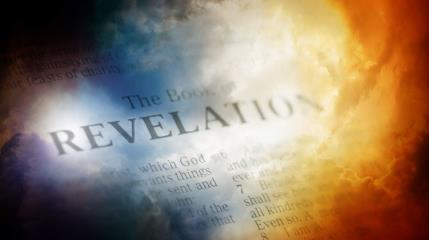 The Great White Throne JudgmentRevelation 20:11-15
The Judge (11)
The Judged (12-13)
The Judgment (14-15)
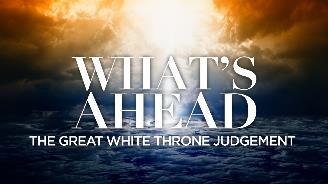 Willmington, Outline Bible, p. 773
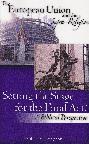 Dr. Robert R. Congdon
Robert R. Congdon, How Calvinism Serves Satan's Purposes (Greer, SC: Congdon Ministries International, 2014), 29.
“Most new Calvinists do not believe that Christ will return and reign on this earth for one thousand years, nor do they understand that those of the church age will return to rule with Him following a review time before His judgment seat or bema seat when our roles and responsibilities will be determined. Most Calvinists believe the Great White Throne judgment is for everyone of all ages and it will determine whether one is truly saved or not.”
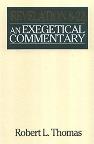 Robert Thomas
Revelation 8 to 22: An Exegetical Commentary (Chicago: Moody Press, 1992), 429.
"The Almighty Father is undoubtedly the One seated on this throne, as He has been throughout the book (cf. 4:2–3, 9; 5:1, 7, 13; 6:16; 7:10, 15; 19:4; 21:5). He is the One on the throne in Dan. 7:9–10 from which this scene borrows. But the Son sits there with Him (3:21; 22:1, 3, 12; cf. John 5:26–27; Heb. 1:3) and works with Him (John 5:19–21; 10:30; cf. Matt. 25:31 ff.; Acts 10:42; 17:31). This passage has no reference to the Son, but John elsewhere indicates His involvement in judgment (22:12).”
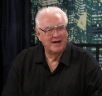 David Hocking
The Book of Revelation: Understanding the Future (Tustin, CA: Hope For Today Publications, 2014), 532.
“The word ‘throne’ appears 45 times in Revelation, but only 16 times in the rest of the New Testament. The one who sits on the throne in Revelation 4 is God the Father; but the throne is not called ‘the great white throne.’”
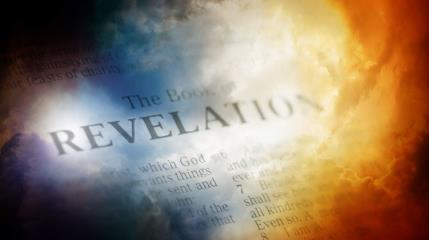 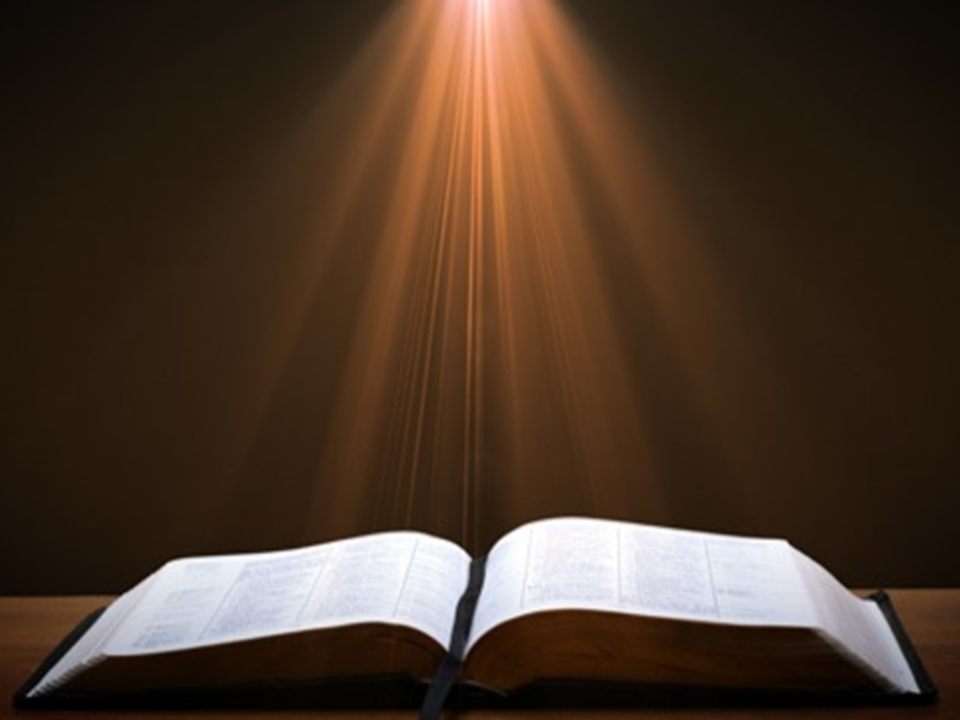 John 5:22, 27
“22 For not even the Father judges anyone, but He has given all judgment to the Son... 27 and He gave Him authority to execute judgment, because He is the Son of Man.”
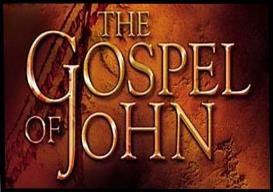 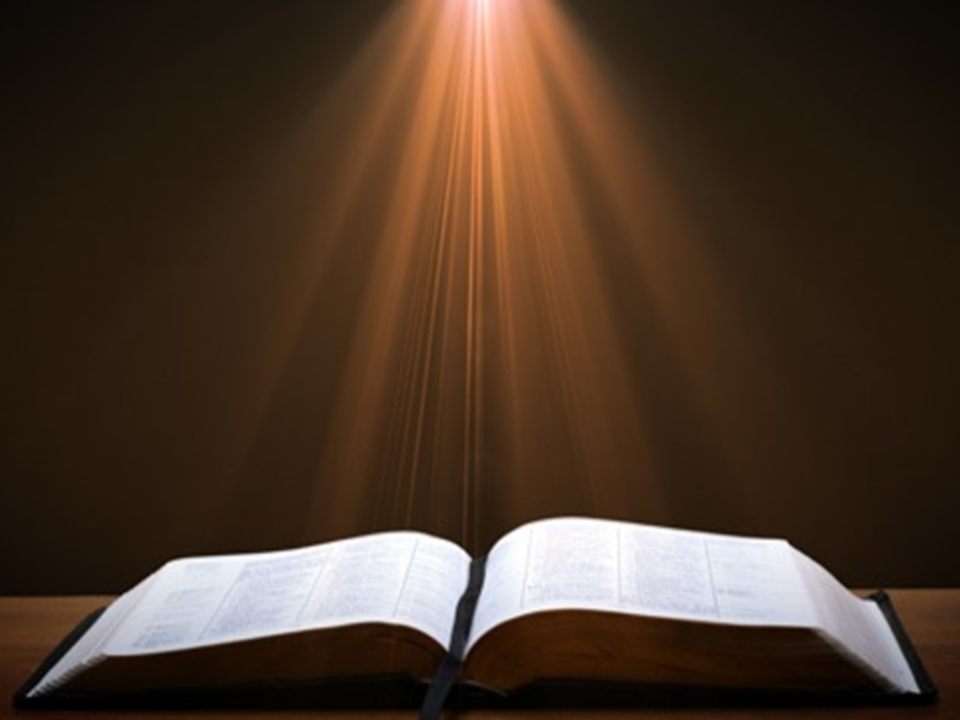 Acts 17:31
“31 because He has fixed a day in which He will judge the world in righteousness through a Man whom He has appointed, having furnished proof to all men by raising Him from the dead.”
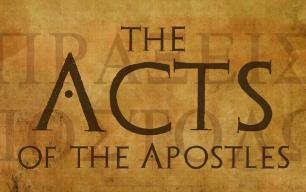 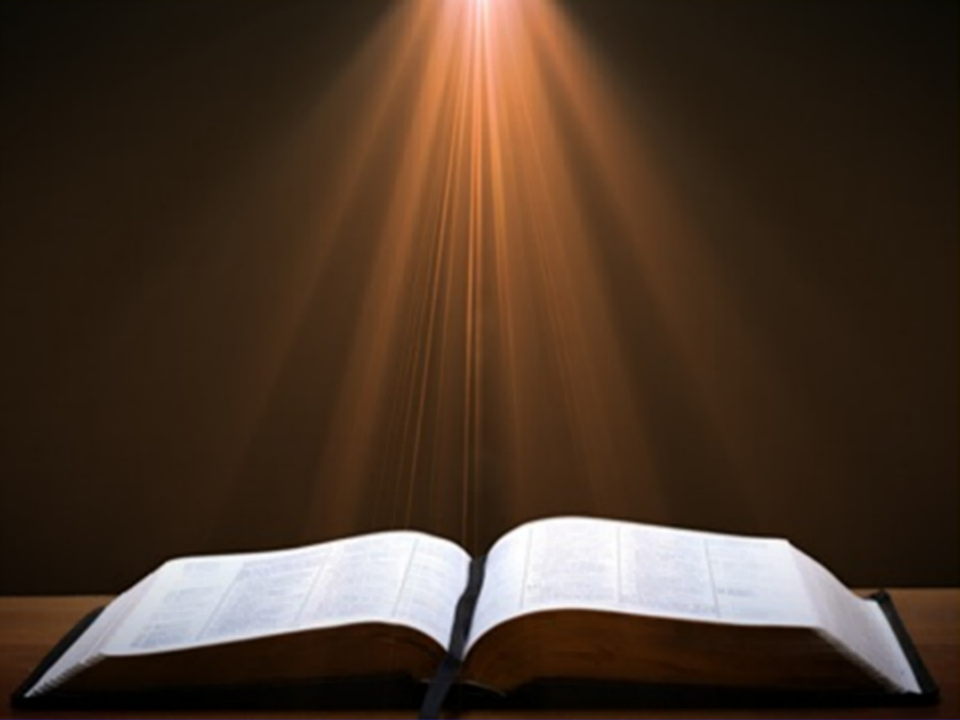 Revelation 3:21
PROMISE TO THE OVERCOMERS 
“He who overcomes, I will grant to him to sit down with Me on My throne, as I also overcame and sat down with My Father on His throne.”
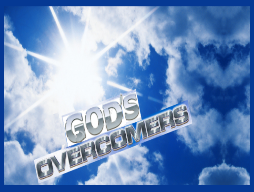 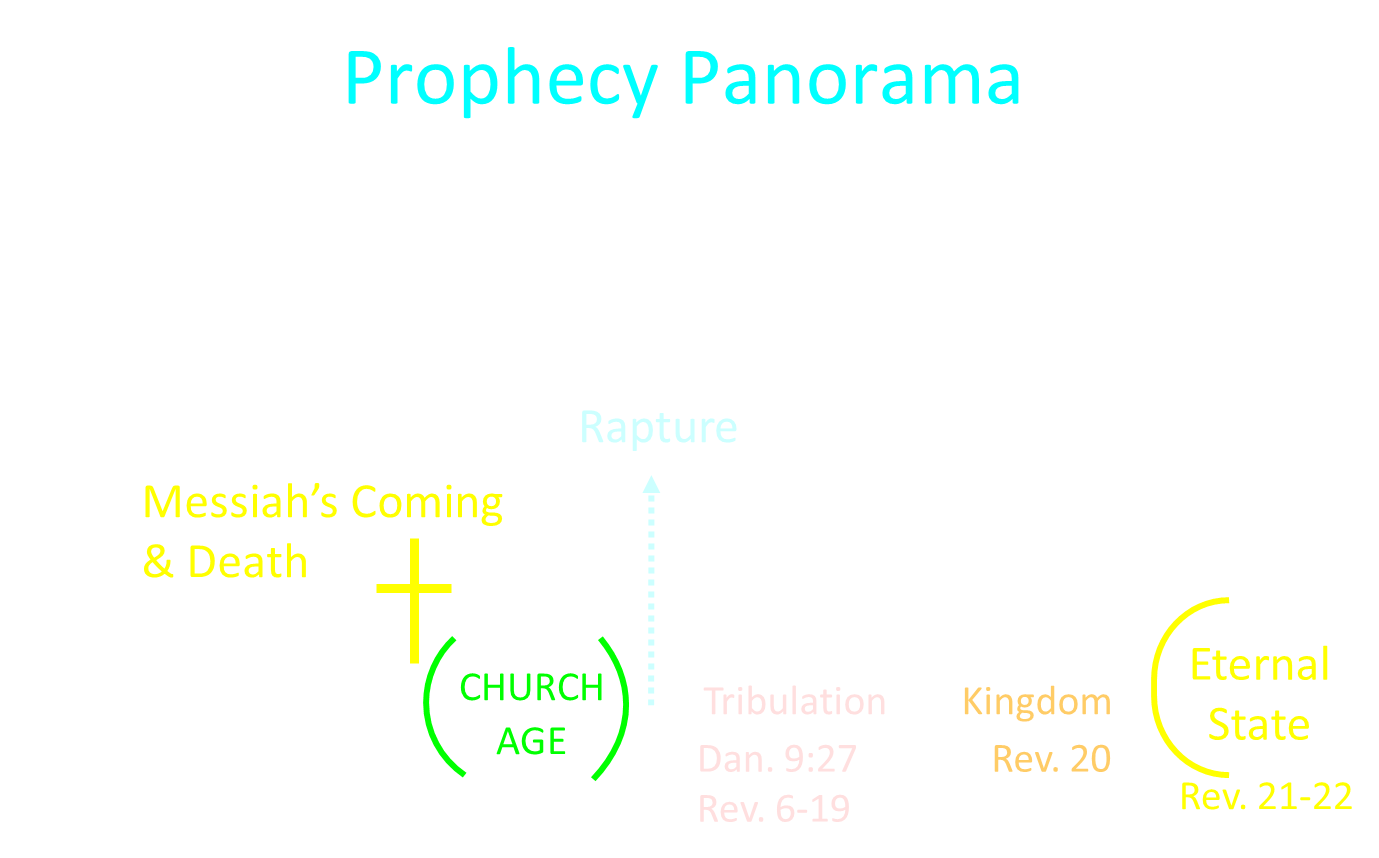 The Great White Throne JudgmentRevelation 20:11-15
The Judge (11)
The Judged (12-13)
The Judgment (14-15)
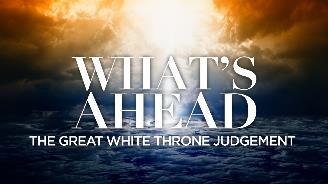 Willmington, Outline Bible, p. 773
II. The JudgedRevelation 20:12-13
The Subjects of the Judgment (12a)
The Books of the Judgment (12b-c)
The Basis of the Judgment (12d-13)
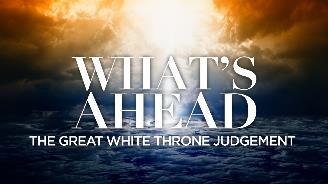 Willmington, Outline Bible, p. 773
II. The JudgedRevelation 20:12-13
The Subjects of the Judgment (12a)
The Books of the Judgment (12b-c)
The Basis of the Judgment (12d-13)
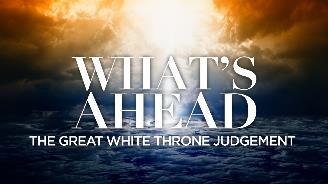 Willmington, Outline Bible, p. 773
II. The JudgedRevelation 20:12-13
The Subjects of the Judgment (12a)
The Books of the Judgment (12b-c)
The Basis of the Judgment (12d-13)
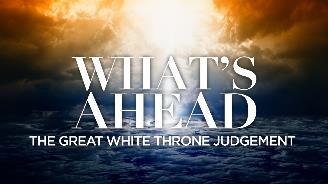 Willmington, Outline Bible, p. 773
B. The Books of the JudgmentRevelation 20:12b-c
The Books (12b)
The Book of Life (12c)
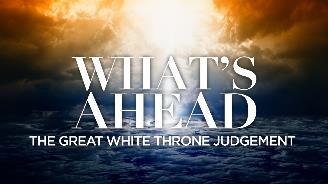 Willmington, Outline Bible, p. 773
B. The Books of the JudgmentRevelation 20:12b-c
The Books (12b)
The Book of Life (12c)
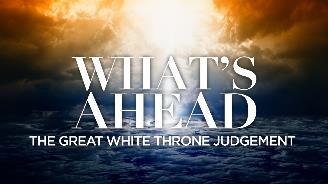 Willmington, Outline Bible, p. 773
B. The Books of the JudgmentRevelation 20:12b-c
The Books (12b)
The Book of Life (12c)
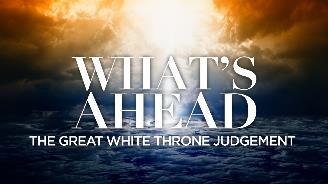 Willmington, Outline Bible, p. 773
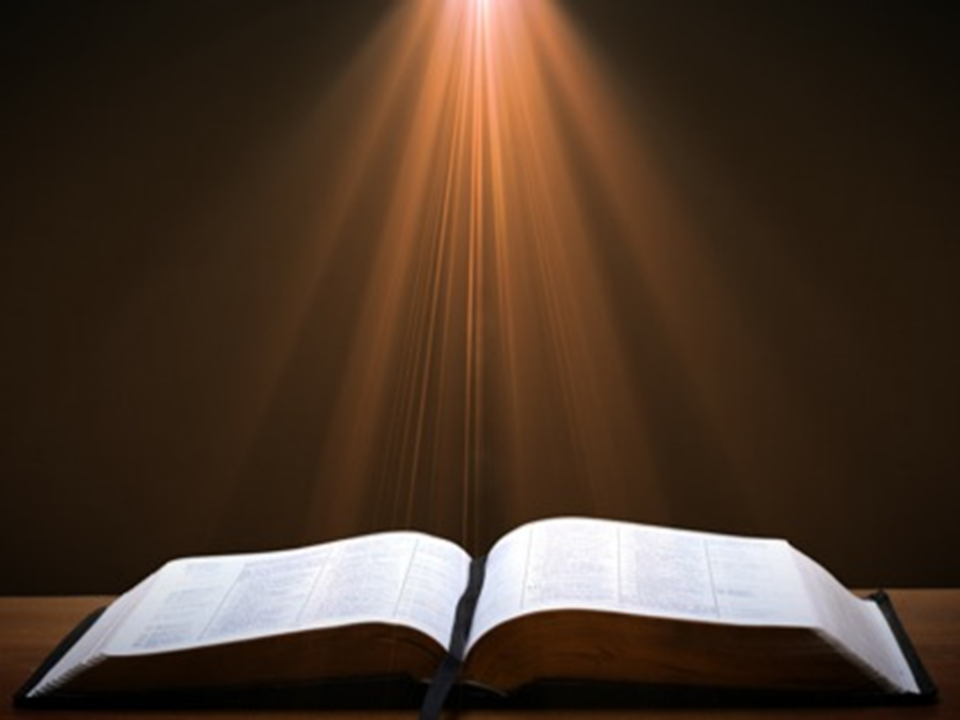 John 3:16, 36; 14:6
“16 For God so loved the world, that He gave His only begotten Son, that whoever believes in Him shall not perish, but have eternal life...36 He who believes in the Son has eternal life; but he who does not obey the Son will not see life, but the wrath of God abides on him… 14:6 Jesus said to him, ‘I am the way, and the truth, and the life; no one comes to the Father but through Me.’”
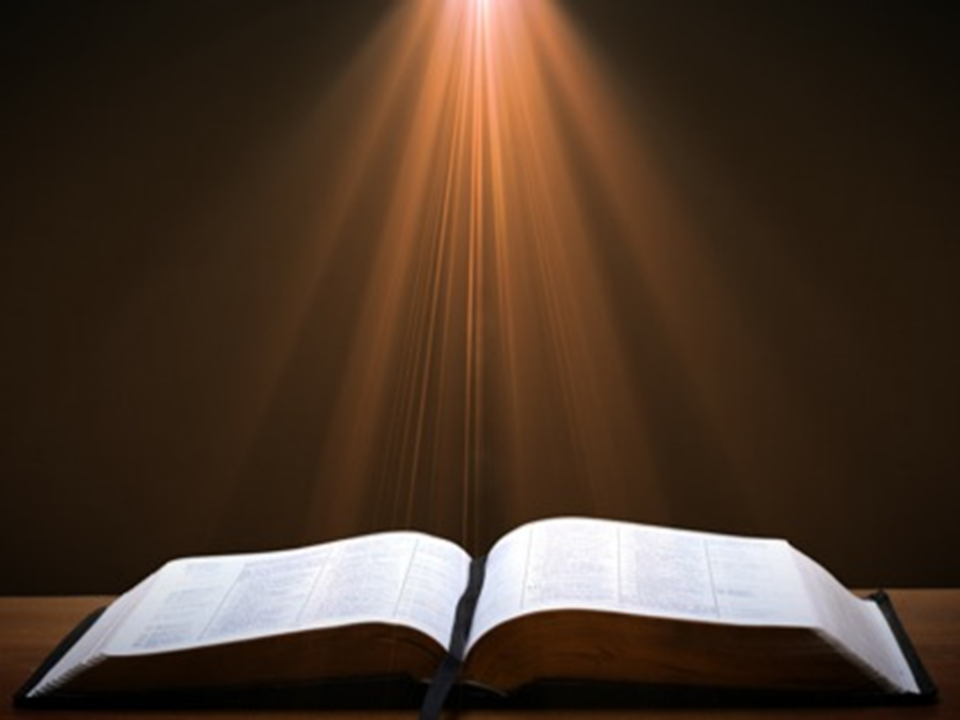 Rev 3:5
PROMISE TO THE OVERCOMERS 
“He who overcomes will thus be clothed in white garments; and I will not erase his name from the book of life, and I will confess his name before My Father and before His angels.”
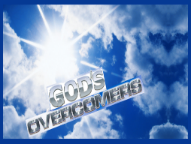 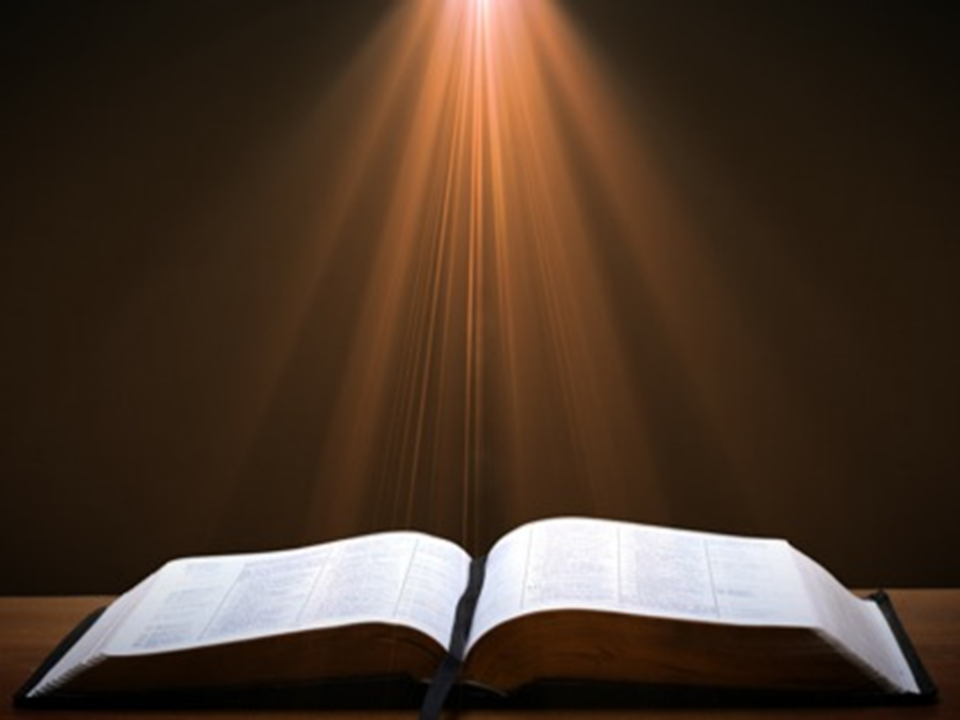 1 John 5:4-5
“4 For whatever is born of God overcomes the world; and this is the victory that has overcome the world—our faith. 5 Who is the one who overcomes the world, but he who believes that Jesus is the Son of God?”
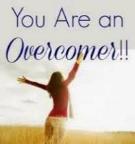 II. The JudgedRevelation 20:12-13
The Subjects of the Judgment (12a)
The Books of the Judgment (12b-c)
The Basis of the Judgment (12d-13)
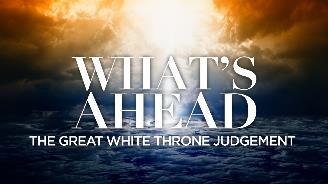 Willmington, Outline Bible, p. 773
Unbelievers Will Be Held Accountable For…Revelation 20:12-13
Violating Old Testament Law (Gal. 3:10)
Violating Conscience (Rom. 2:14-15)
Ignoring Creation (Rom. 1:18-20)
Speaking Ungodly Words (Matt. 12:36)
Resisting the Spirit’s Conviction (John 16:7-11)
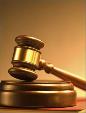 Unbelievers Will Be Held Accountable For…Revelation 20:12-13
Violating Old Testament Law (Gal. 3:10)
Violating Conscience (Rom. 2:14-15)
Ignoring Creation (Rom. 1:18-20)
Speaking Ungodly Words (Matt. 12:36)
Resisting the Spirit’s Conviction (John 16:7-11)
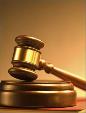 Unbelievers Will Be Held Accountable For…Revelation 20:12-13
Violating Old Testament Law (Gal. 3:10)
Violating Conscience (Rom. 2:14-15)
Ignoring Creation (Rom. 1:18-20)
Speaking Ungodly Words (Matt. 12:36)
Resisting the Spirit’s Conviction (John 16:7-11)
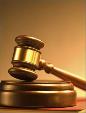 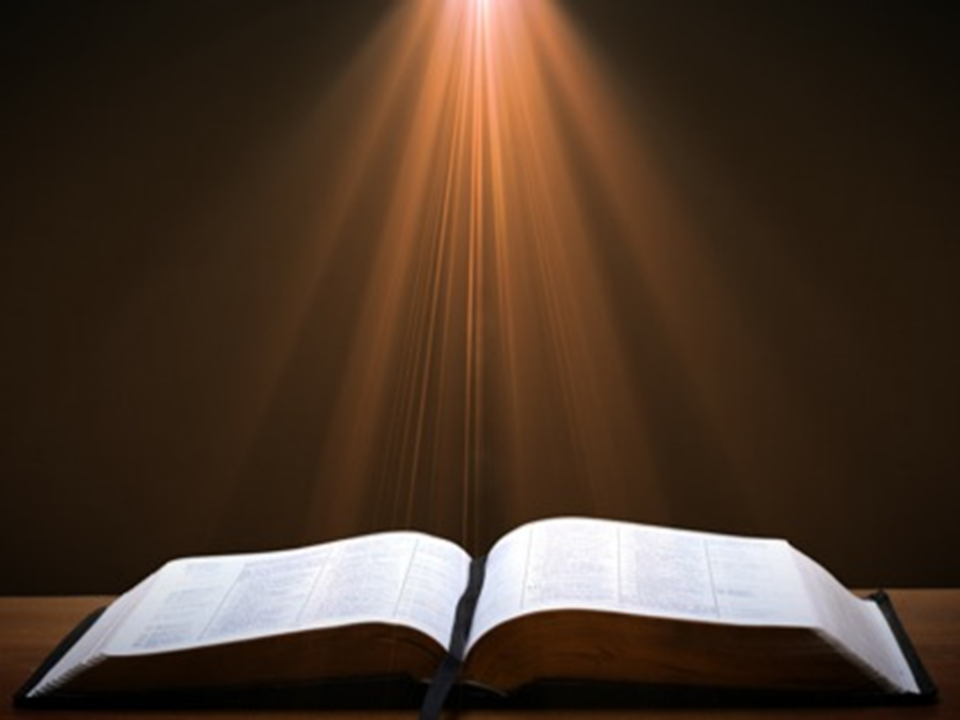 Romans 2:14–16
14 “For when Gentiles who do not have the Law do instinctively the things of the Law, these, not having the Law, are a law to themselves, 15 in that they show the work of the Law written in their hearts, their conscience bearing witness and their thoughts alternately accusing or else defending them, 16 on the day when, according to my gospel, God will judge the secrets of men through Christ Jesus.”
Unbelievers Will Be Held Accountable For…Revelation 20:12-13
Violating Old Testament Law (Gal. 3:10)
Violating Conscience (Rom. 2:14-15)
Ignoring Creation (Rom. 1:18-20)
Speaking Ungodly Words (Matt. 12:36)
Resisting the Spirit’s Conviction (John 16:7-11)
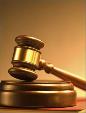 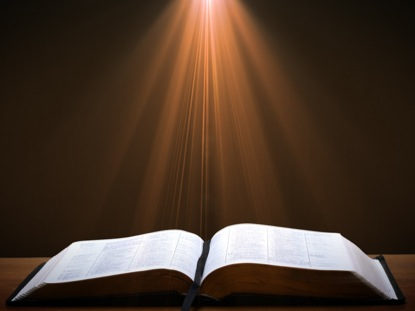 Psalm 19:1-4
“The heavens are telling of the glory of God; And their expanse is declaring the work of His hands.2 Day to day pours forth speech, And night to night reveals knowledge.3 There is no speech, nor are there words; Their voice is not heard. 4 Their line has gone out through all the earth, And their utterances to the end of the world. In them He has placed a tent for the sun.” (NASB)
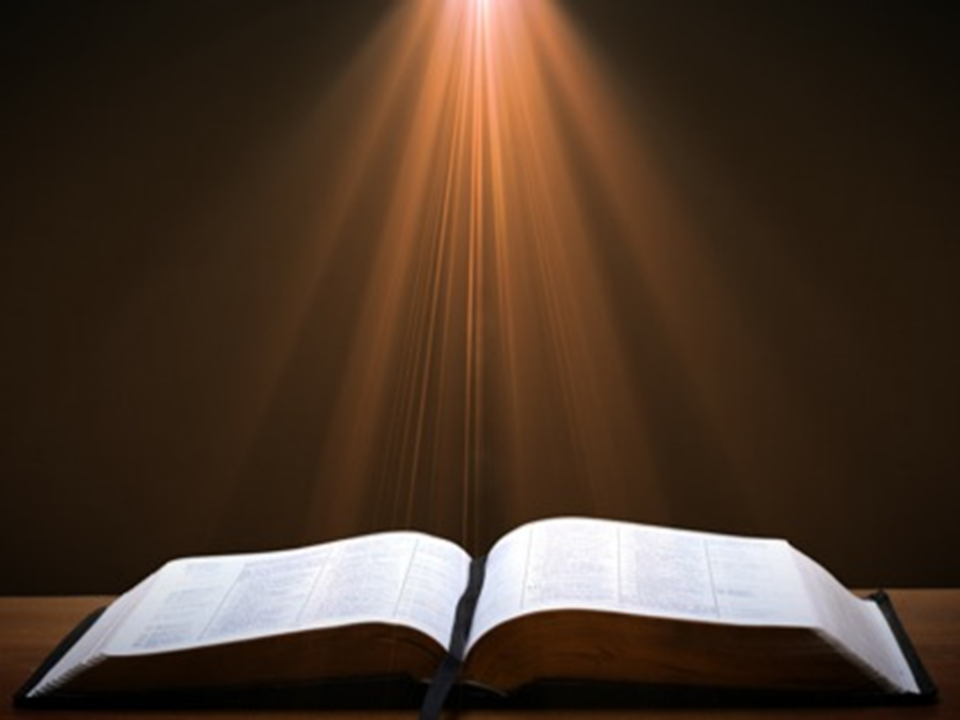 Romans 1:18–20
18 For the wrath of God is revealed from heaven against all ungodliness and unrighteousness of men who suppress the truth in unrighteousness, 19 because that which is known about God is evident within them; for God made it evident to them. 20 For since the creation of the world His invisible attributes, His eternal power and divine nature, have been clearly seen, being understood through what has been made, so that they are without excuse.
Unbelievers Will Be Held Accountable For…Revelation 20:12-13
Violating Old Testament Law (Gal. 3:10)
Violating Conscience (Rom. 2:14-15)
Ignoring Creation (Rom. 1:18-20)
Speaking Ungodly Words (Matt. 12:36)
Resisting the Spirit’s Conviction (John 16:7-11)
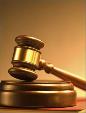 Unbelievers Will Be Held Accountable For…Revelation 20:12-13
Violating Old Testament Law (Gal. 3:10)
Violating Conscience (Rom. 2:14-15)
Ignoring Creation (Rom. 1:18-20)
Speaking Ungodly Words (Matt. 12:36)
Resisting the Spirit’s Conviction (John 16:7-11)
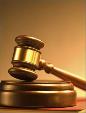 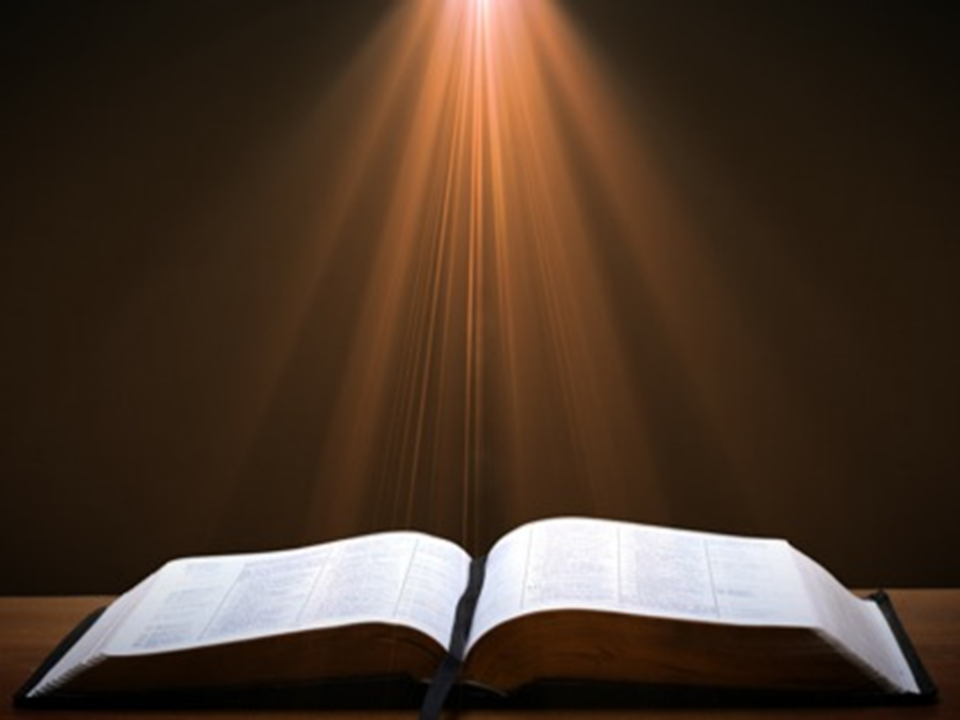 John 16:7-11
“7 But I tell you the truth, it is to your advantage that I go away; for if I do not go away, the Helper will not come to you; but if I go, I will send Him to you. 8 And He, when He comes, will convict the world concerning sin and righteousness and judgment; 9 concerning sin, because they do not believe in Me; 10 and concerning righteousness, because I go to the Father and you no longer see Me; 11 and concerning judgment, because the ruler of this world has been judged.”
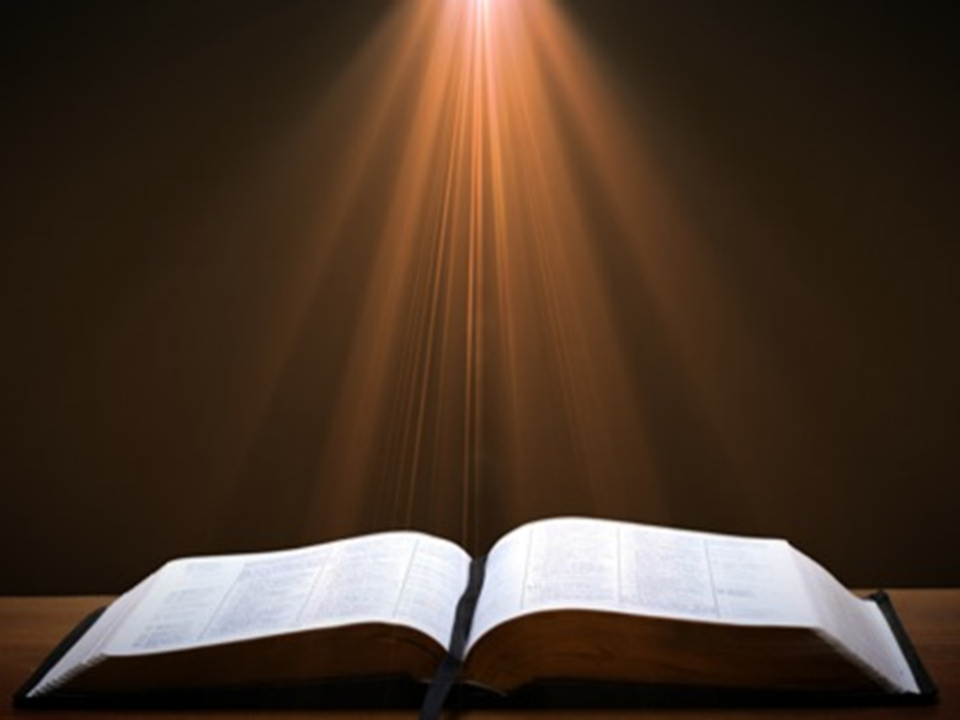 Daniel 12:2
“Many of those who sleep in the dust of the ground will awake, these to everlasting (olam) life, but the others to disgrace and everlasting (olam) contempt.”
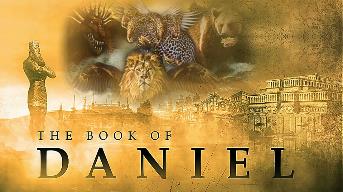 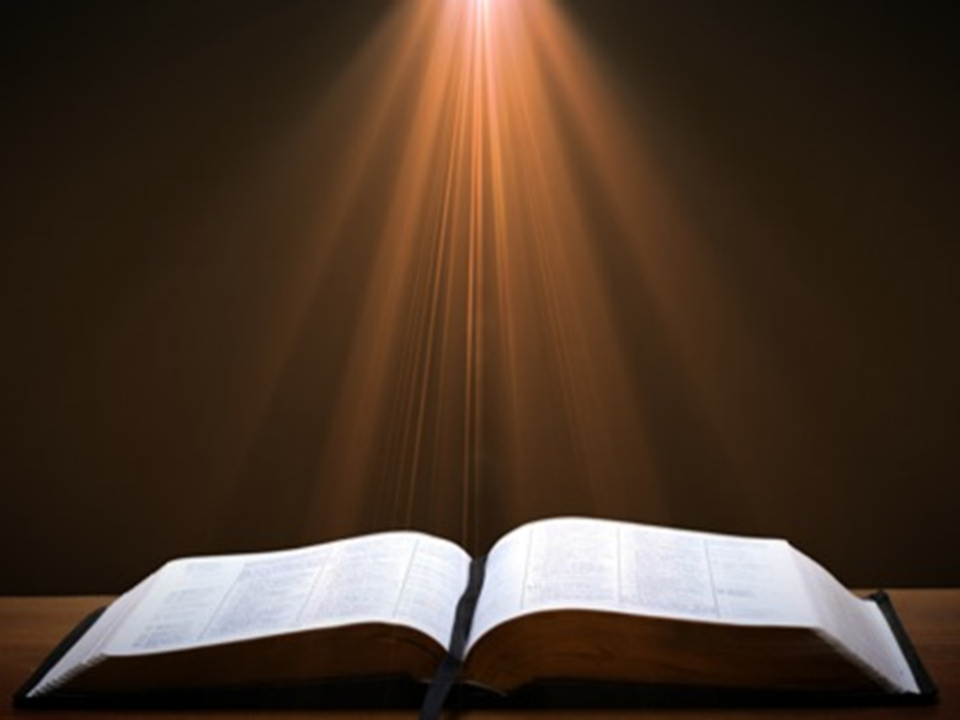 Revelation 20:4-5
“4 Then I saw thrones, and they sat on them, and judgment was given to them. And I saw the souls of those who had been beheaded because of their testimony of Jesus and because of the word of God, and those who had not worshiped the beast or his image, and had not received the mark on their forehead and on their hand; and…
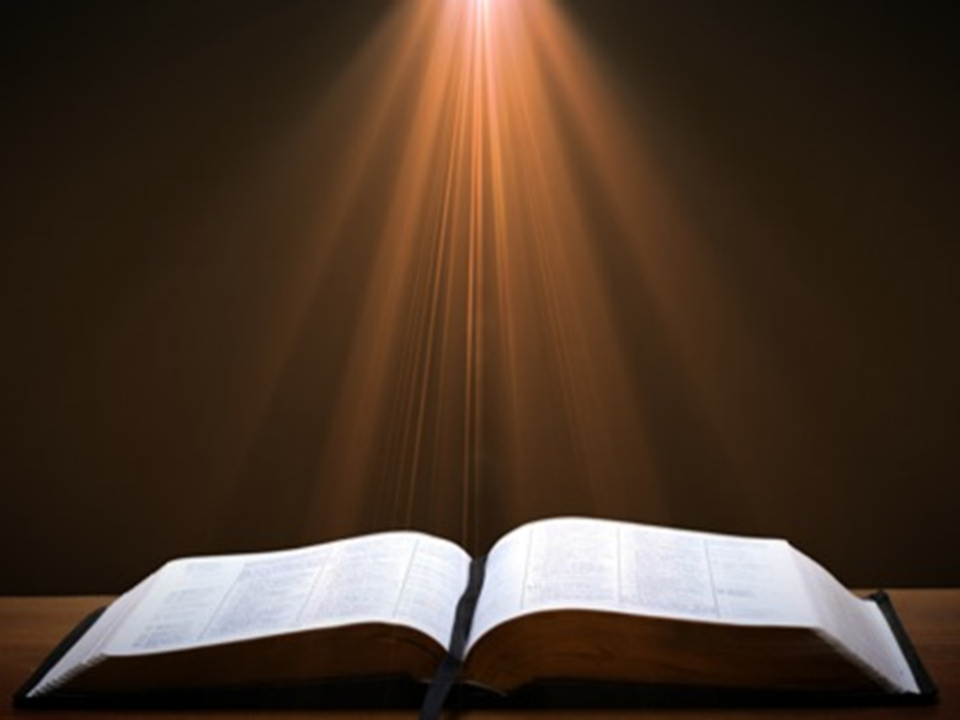 Revelation 20:4-5
…they came to life [zaō] and reigned with Christ for a thousand years. 5 The rest of the dead did not come to life [zaō] until the thousand years were completed. This is the first resurrection [anastasis].”
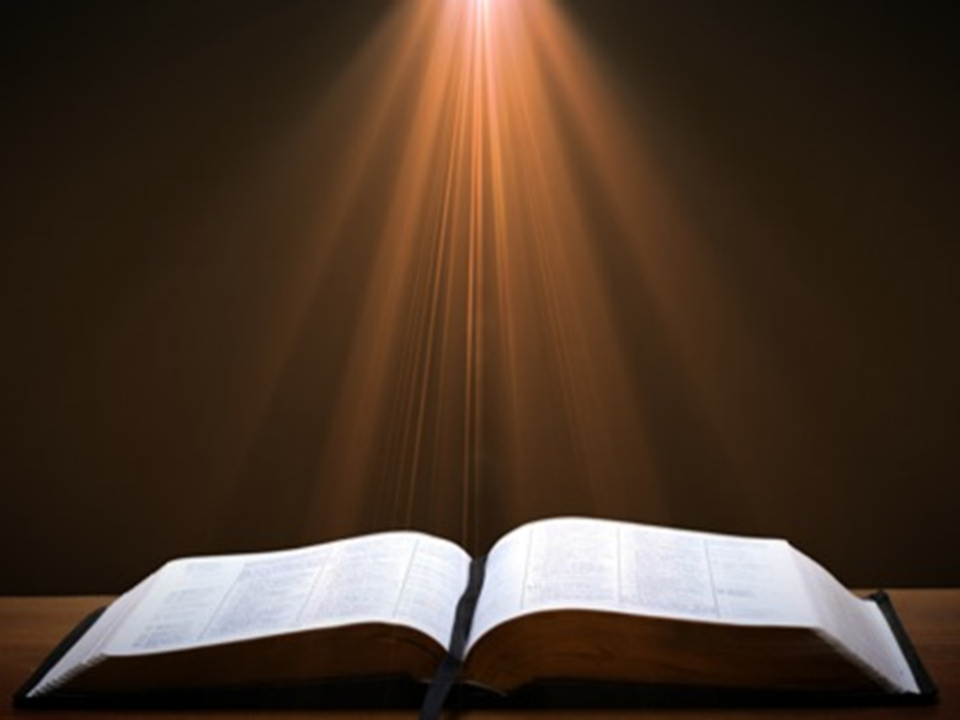 1 Corinthians 15:20-23
“20 But now Christ has been raised from the dead, the first fruits of those who are asleep. 21-For since by a man came death, by a man also came the resurrection of the dead. 22 For as in Adam all die, so also in Christ all will be made alive. 23 But each in his own order (tagma): Christ the first fruits, after that those who are Christ’s at His coming.”
Order or Tagma (1 Cor. 15:23)
General – Christ’s resurrection (1 Cor 15:23)
Officer 	– Rapture (1 Thess 4:13-18)
Soldiers – OT saints & Tribulation martyrs (Rev 20:4)
Captives – Unsaved of all ages (Rev 20:5)
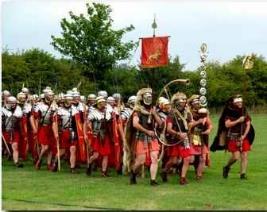 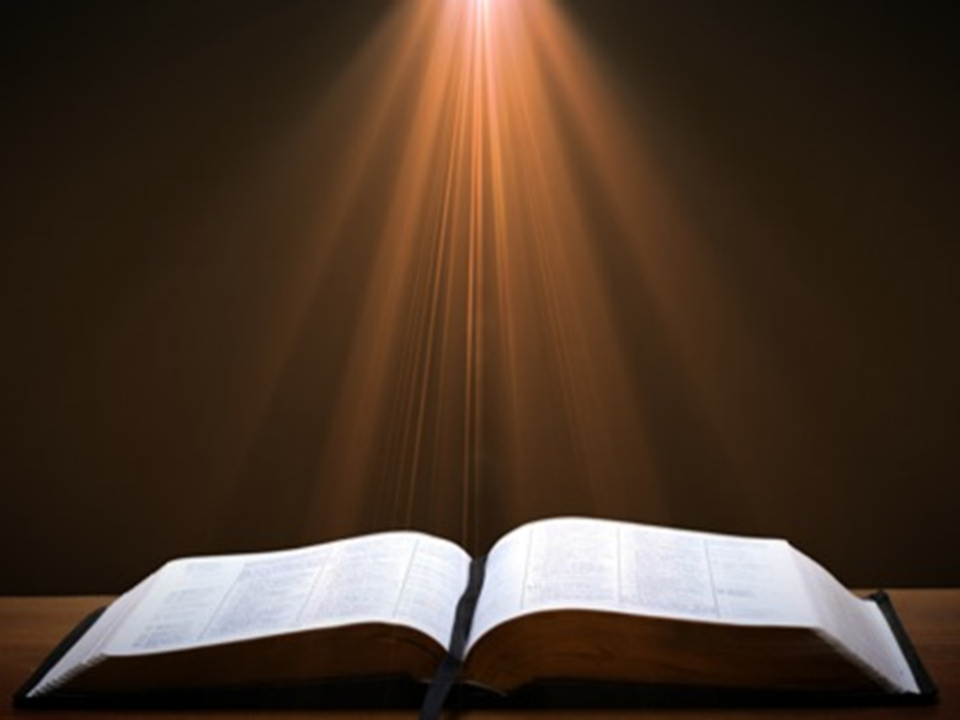 Matthew 11:20-24
“20 Then He began to denounce the cities in which most of His miracles were done, because they did not repent. 21 “Woe to you, Chorazin! Woe to you, Bethsaida! For if the miracles had occurred in Tyre and Sidon which occurred in you, they would have repented long ago in sackcloth and ashes. 22 Nevertheless I say to you, it will be more tolerable for Tyre and Sidon in the day of judgment …
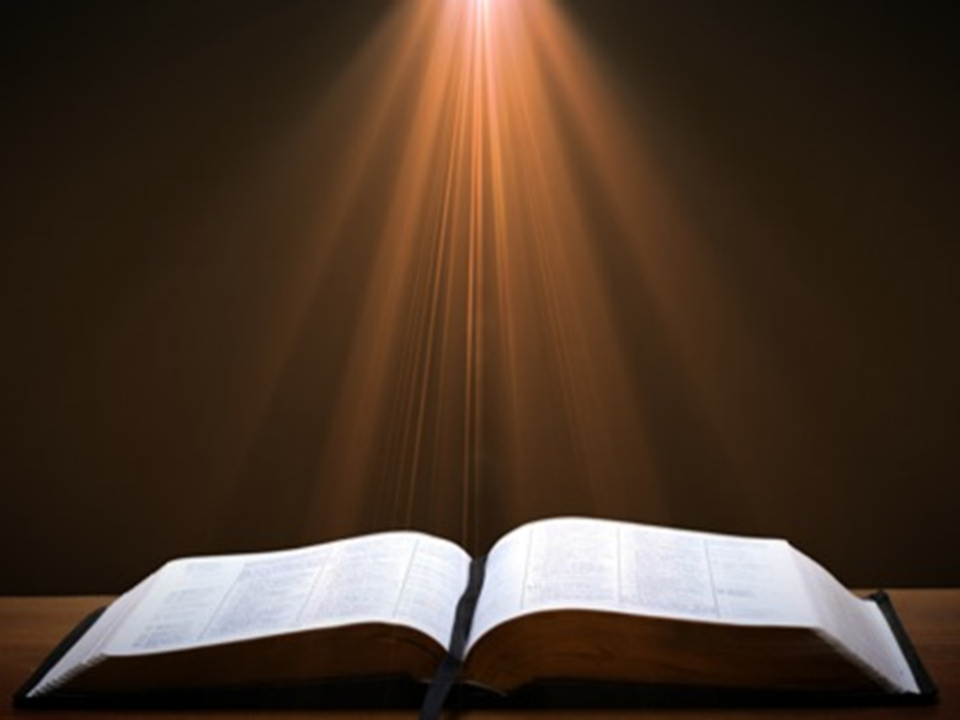 Matthew 11:20-24
…than for you. 23 And you, Capernaum, will not be exalted to heaven, will you? You will descend to Hades; for if the miracles had occurred in Sodom which occurred in you, it would have remained to this day. 24 Nevertheless I say to you that it will be more tolerable for the land of Sodom in the day of judgment, than for you.”
The Great White Throne JudgmentRevelation 20:11-15
The Judge (11)
The Judged (12-13)
The Judgment (14-15)
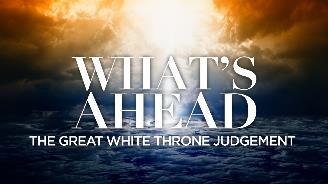 Willmington, Outline Bible, p. 773
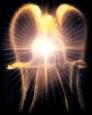 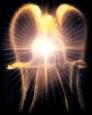 Satan’s Progressive Defeat
Initial eviction from heaven (Isa 14:12-15; Ezek 28:12-17)
Eden (Gen 3:15)
Pre-diluvian world (1 Pet 3:19-20)
Cross (John 12:31; 16:11; Col 2:15; Heb 2:14; 1 John 3:8)
Mid point of the Tribulation (Rev 12:9)
Beginning of millennium (Rev 20:2-3)
End of millennium (Rev 20:10)
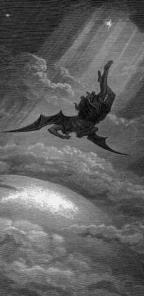 Conclusion
The Great White Throne JudgmentRevelation 20:11-15
The Judge (11)
The Judged (12-13)
The Judgment (14-15)
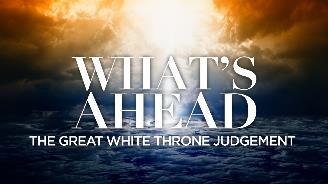 Willmington, Outline Bible, p. 773
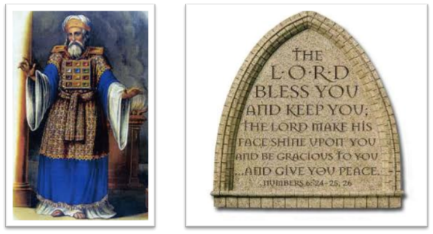 “The Lord bless you and keep you;  the Lord make his face shine on you and be gracious to you;  the Lord turn his face toward you and give you peace.” (NIV)